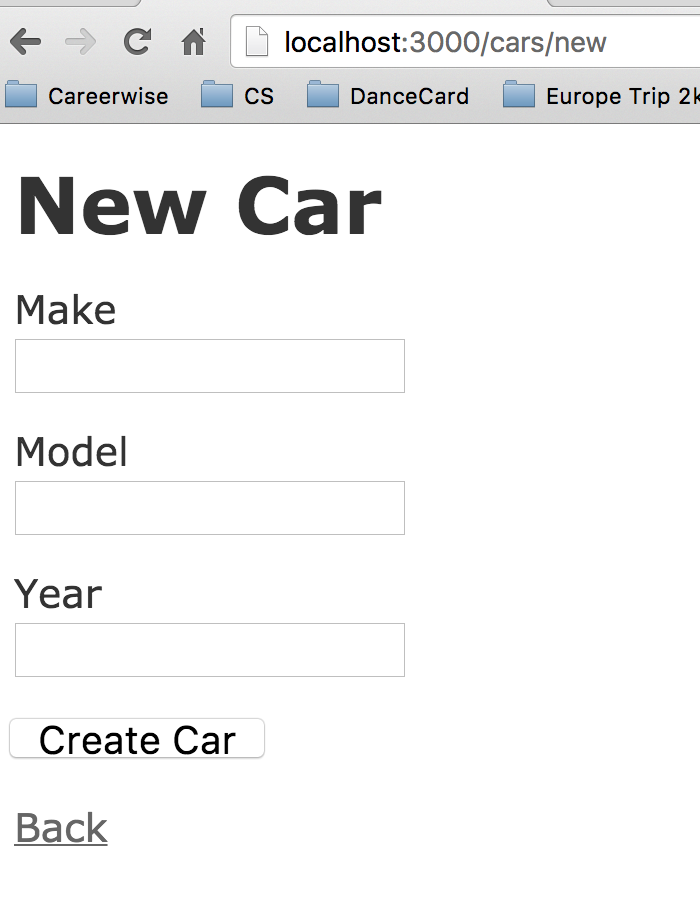 [Speaker Notes: example with the controller actions new and create. With the new action, an html is rendered thus a new form .]
[Speaker Notes: check response doesn’t err out and that the correct rendering is done.]
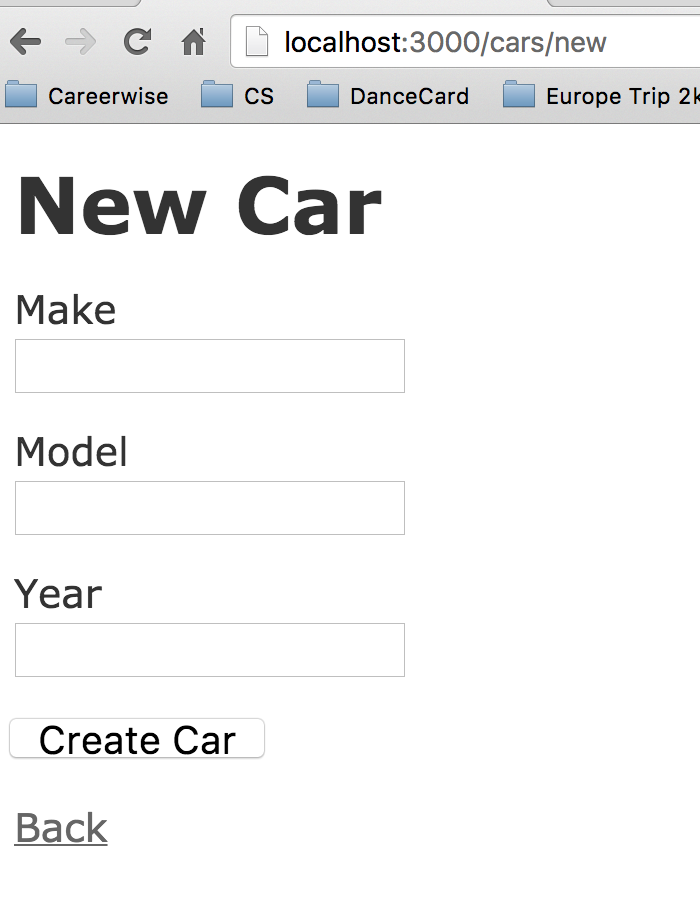 [Speaker Notes: Create car button will send a post request to the create method and render a http redirect with a bunch of parameters from the form.]
[Speaker Notes: Create a car need a post request, the create action and then the car variable with the parameters from the form.  

Setup at the top so that we have a variable to contain the form info.]